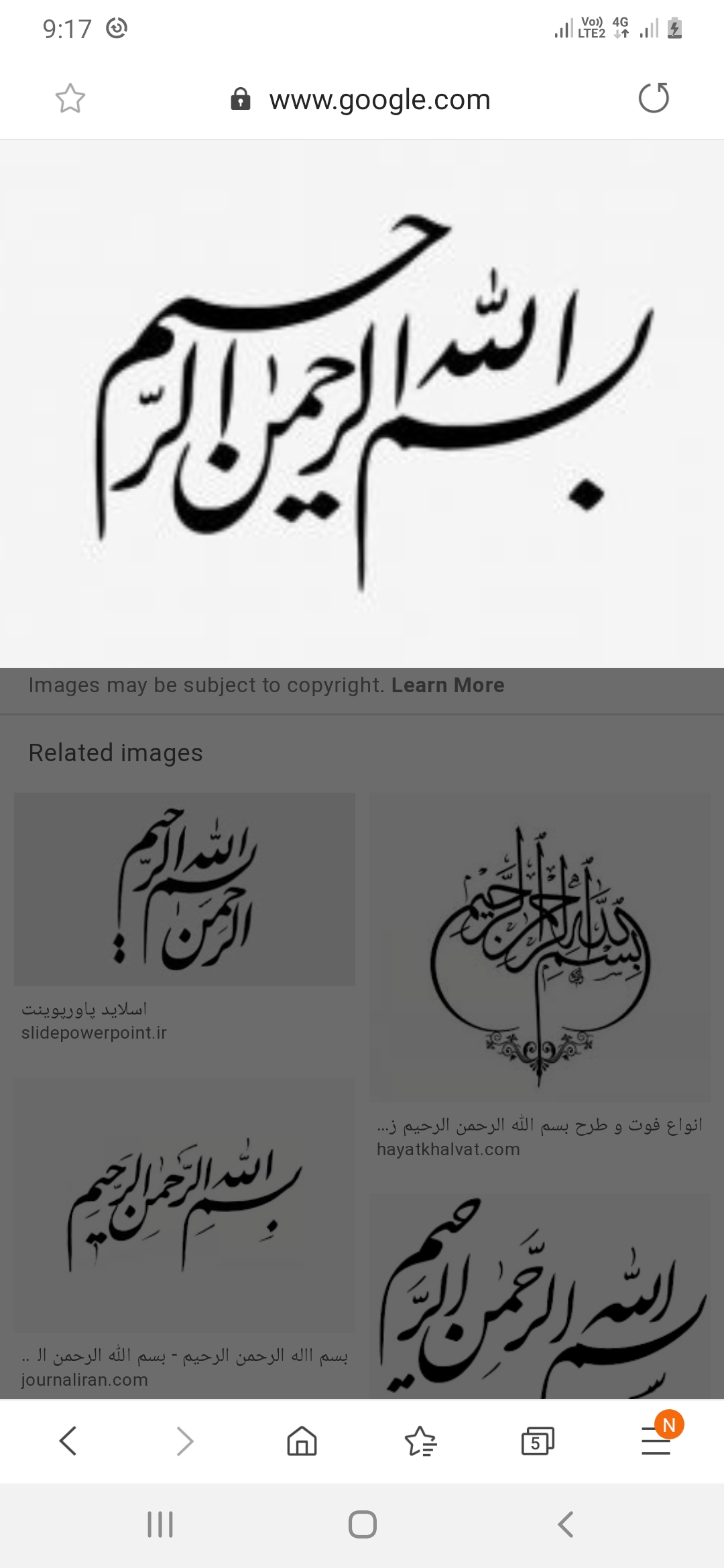 آموزشکده فنی و حرفه ای دختران ارومیه
شیمی مواد غذایی 
مدرس :  نغمه کوهنورد
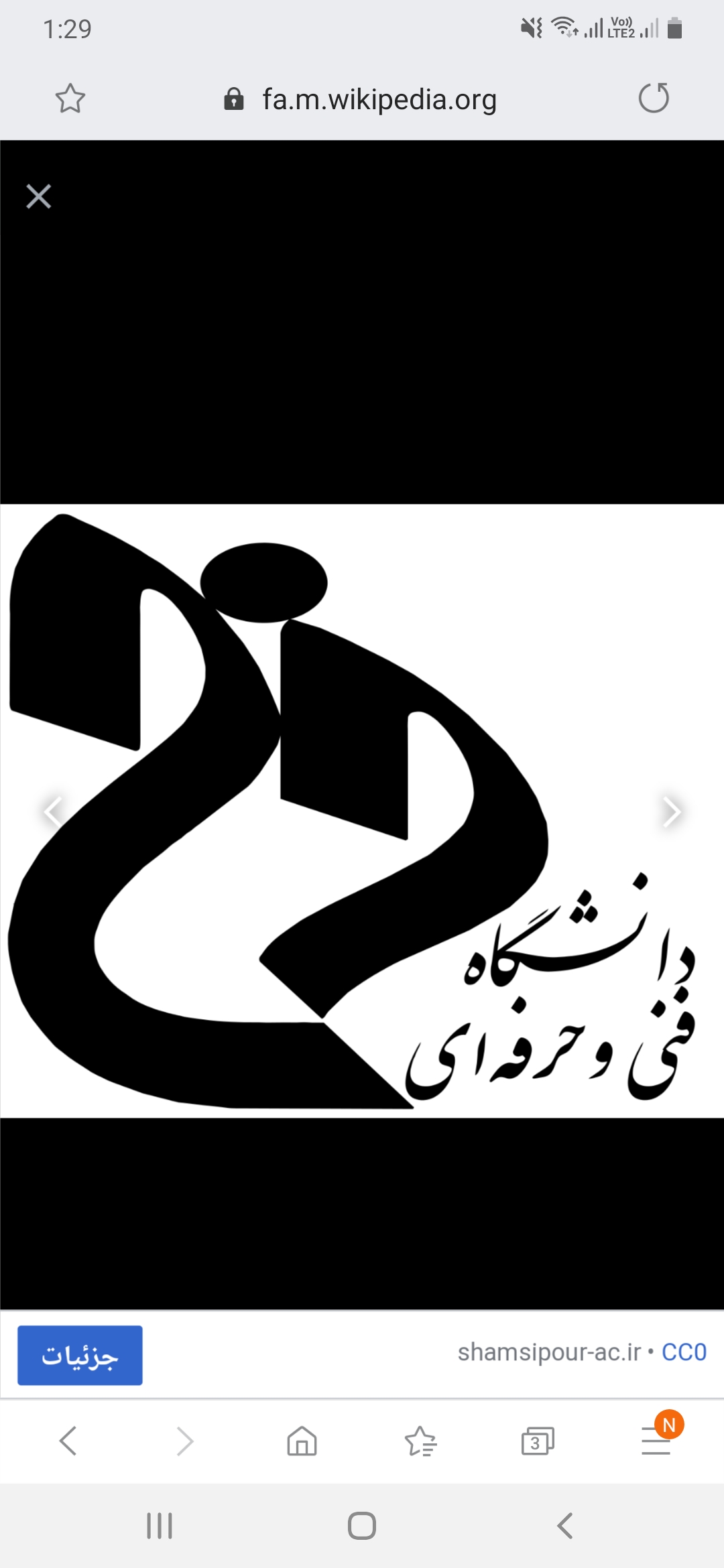 پروتئین ها
اسید های آمینه
دی پپتید ها
 الیگو پپتید ها
پلی پپتید ها
ساختمان نوع اول و دوم
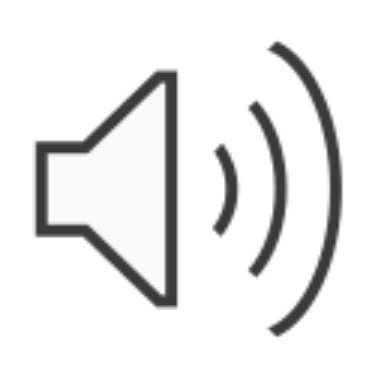 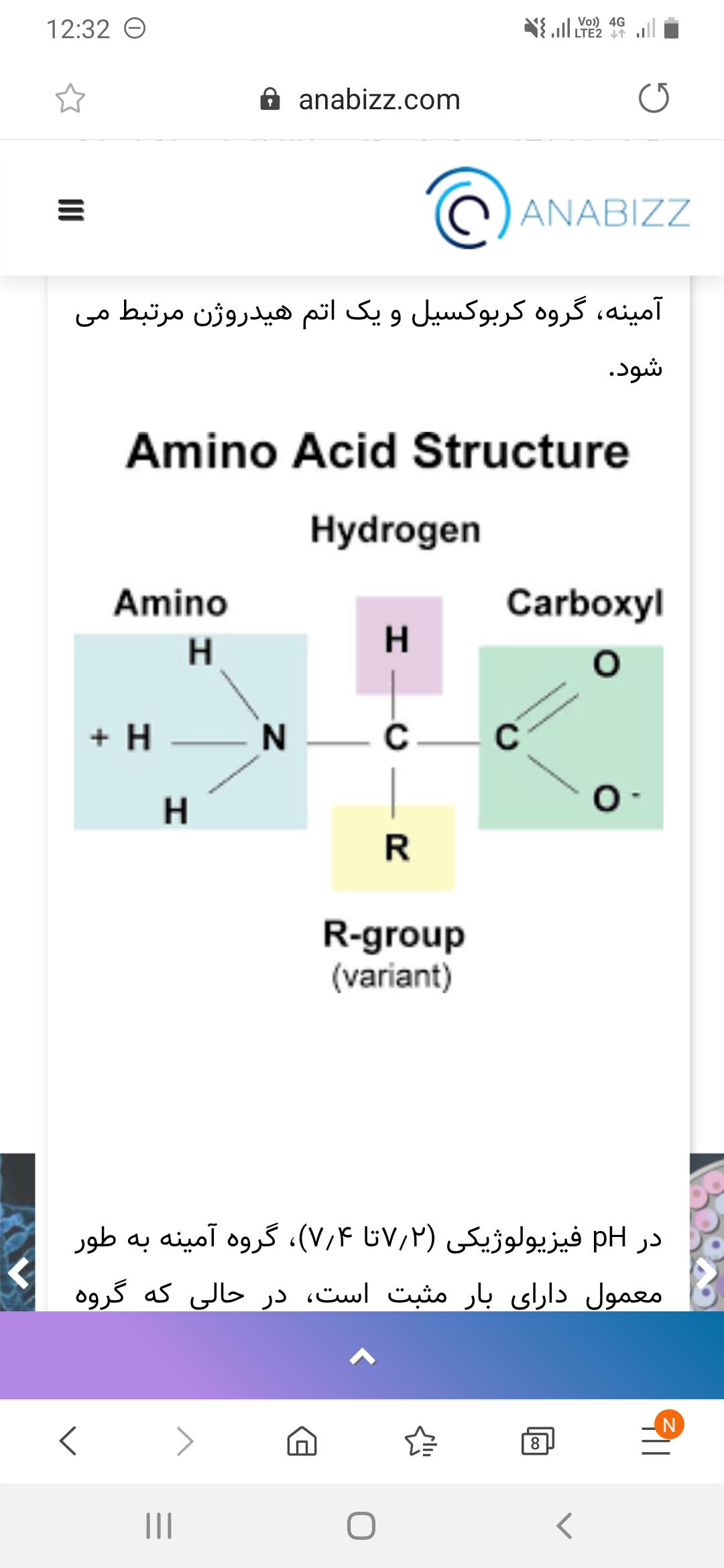 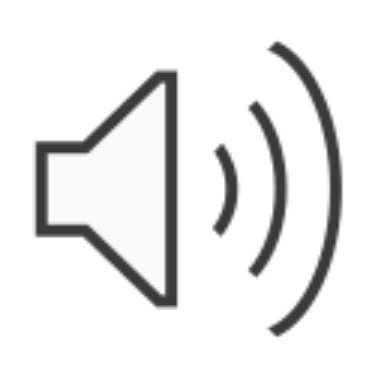 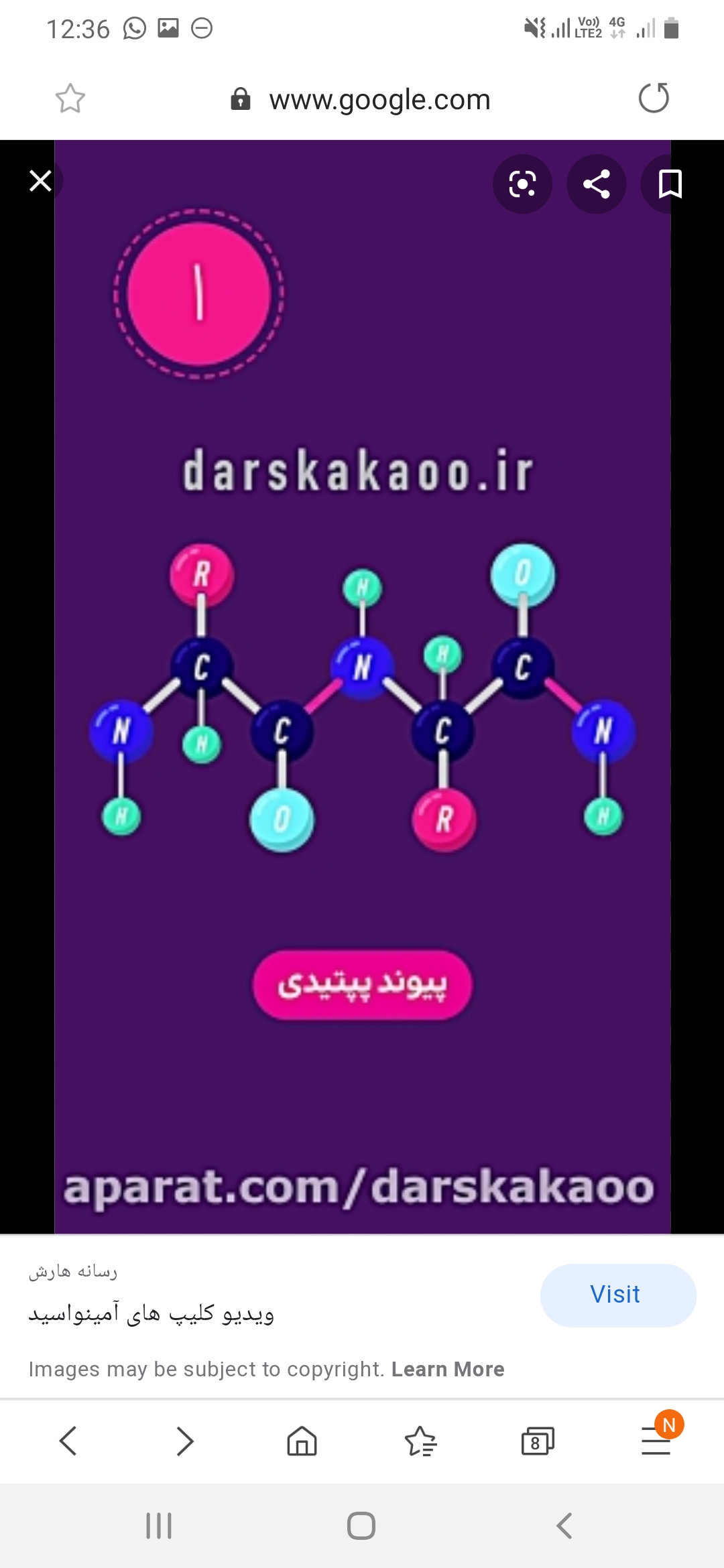 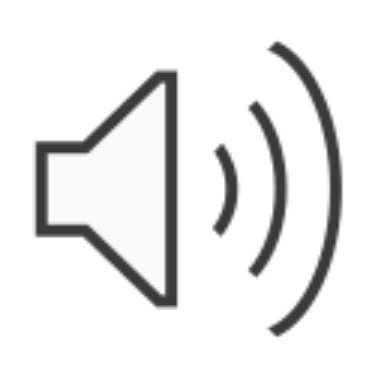 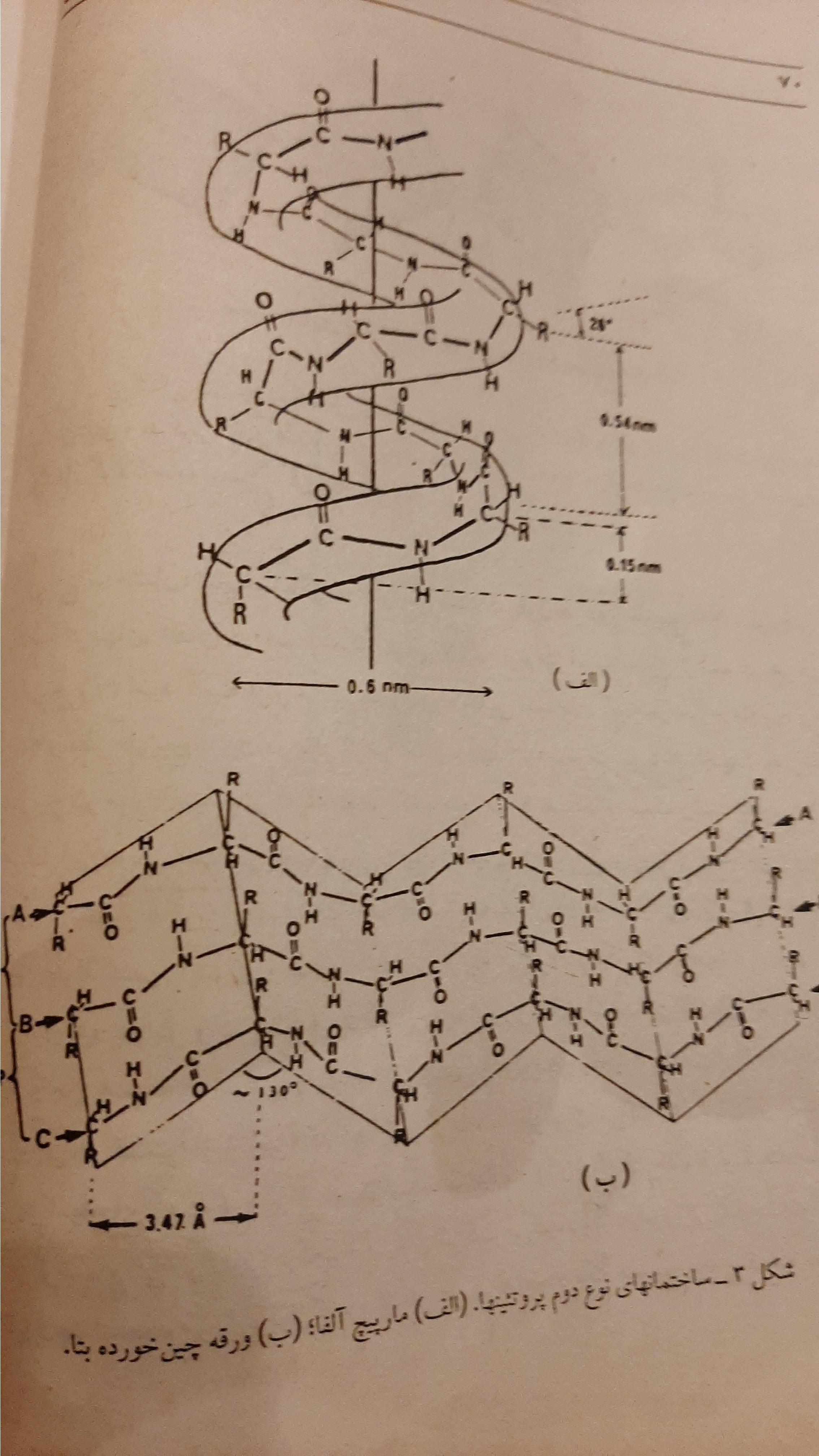 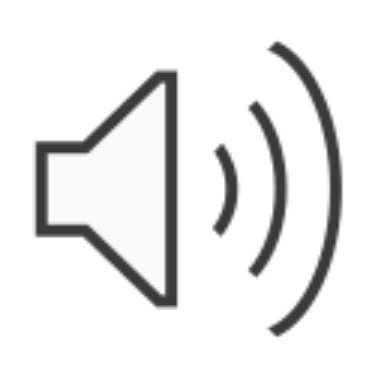 پرسش ها
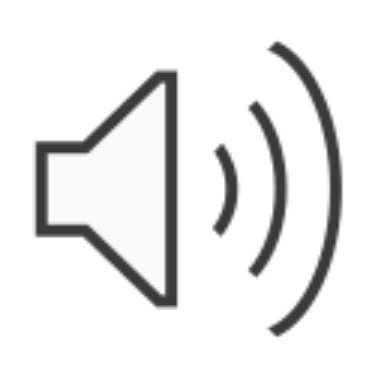